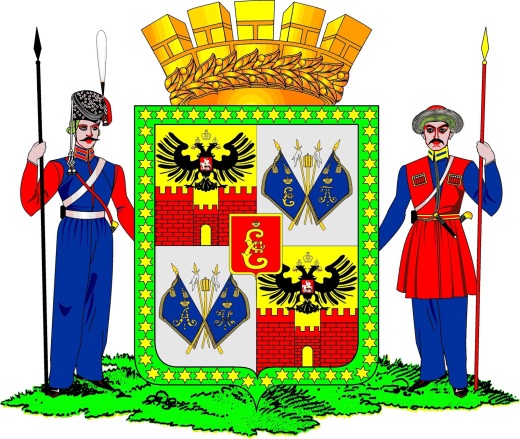 Федеральная информационная система 
«Федеральный реестр сведений о документах об образовании и (или) о квалификации, документах 
об обучении»
Были проведены подготовительные организационные работы.
20.12.2017






17.02.2018





20.03.2018
Совещание для  ответственных исполнителей за работу в ФИС ФРДО муниципальных общеобразовательных организаций, где были рассмотрены вопросы об организации работы по внесению данных в ФИС ФРДО.
Совещание для  директоров муниципальных общеобразовательных организаций, где были представлены условия подключения к ФИС ФРДО и порядок внесения информации в ФИС ФРДО.
Совещание для  директоров негосударственных и частных образовательных организаций  по работе в ФИС ФРДО.
ВЫБРАННАЯ СХЕМА ПОДКЛЮЧЕНИЯ К СЕТИ РОСОБРНАДЗОРА 
№ 3608 ДЛЯ РАБОТЫ В ФИС ФРДО
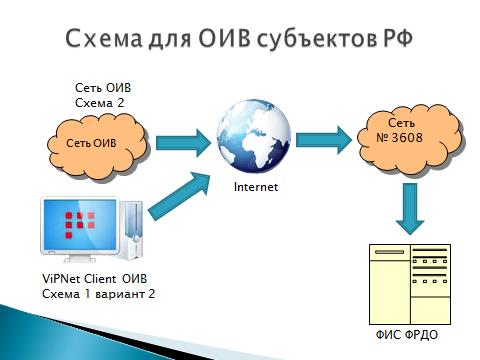 ГРАФИК ВНЕСЕНИЯ ИНФОРМАЦИИ ОБРАЗОВАТЕЛЬНЫМИ ОРГАНИЗАЦИЯМИ В ФИС ФРДО
Еженедельно на планерных совещаниях при директоре департамента образования администрации муниципального образования город Краснодар заслушивается вопрос о готовности общеобразовательных организаций  к работе в ФИС ФРДО, что является существенным стимулирующим действием к повышению качества этой работы.
МОНИТОРИНГ ГОТОВНОСТИ К РАБОТЕ В 
ФИС ФРДО по состоянию на 20.03.2018
Всего муниципальных общеобразовательных организаций – 90
20.03.18
12.03.18
16.03.18
08.02.18
22.02.18
МОНИТОРИНГ ГОТОВНОСТИ К РАБОТЕ В 
ФИС ФРДО по состоянию на 20.03.2018
Приобретен квалифицированный сертификат ключа.
20.03.18
08.02.18
22.02.18
12.03.18
16.03.18
Образовательными организациями выбрано 7 поставщиков услуг из различных городов страны.
Краснодар                        Москва
        Белгород                           Волгоград
08.02.18
22.02.18
12.03.18
16.03.18
20.03.18
ТРЕБОВАНИЯ К РАБОЧЕМУ МЕСТУ (АРМ) 
ФИС ФРДО
Подобраны и подготовлены в общеобразовательных организациях помещения для работы:
Вход в помещения оборудован крепкими плотно запираемыми дверьми с крепкими замками;
Окна помещений, находящихся на первом или последнем этажах здания, а также вблизи пожарных лестниц оснащены решетками или сигнализацией;
Входные двери помещения оснащены опечатывающими устройствами (пломбираторами);
Входная дверь помещения оснащена утвержденным списком лиц, имеющим права доступа (прохода) в данное помещение;
Для хранения дистрибутивов, ключевых носителей, технической и эксплуатационной документации на средства криптографической защиты информации (далее – СКЗИ) помещение оснащено запираемым ящиком, сейфом или запираемым металлическим шкафом.
Организация рабочего места.
(количество организаций)
08.02.18
22.02.18
12.03.18
16.03.18
20.03.18
Оснащение помещения в  Гимназии № 69
 для работы с ФИС ФРДО
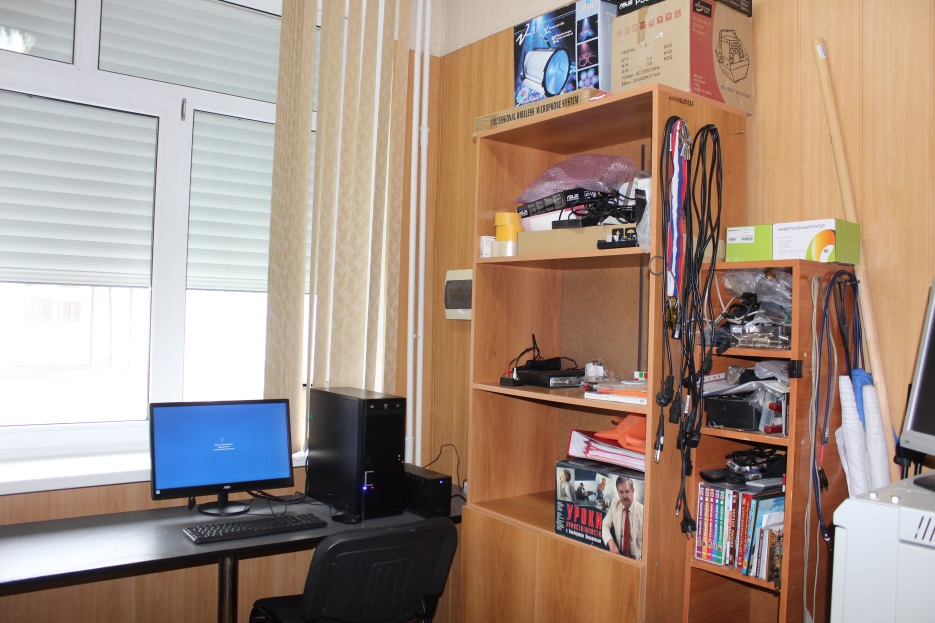 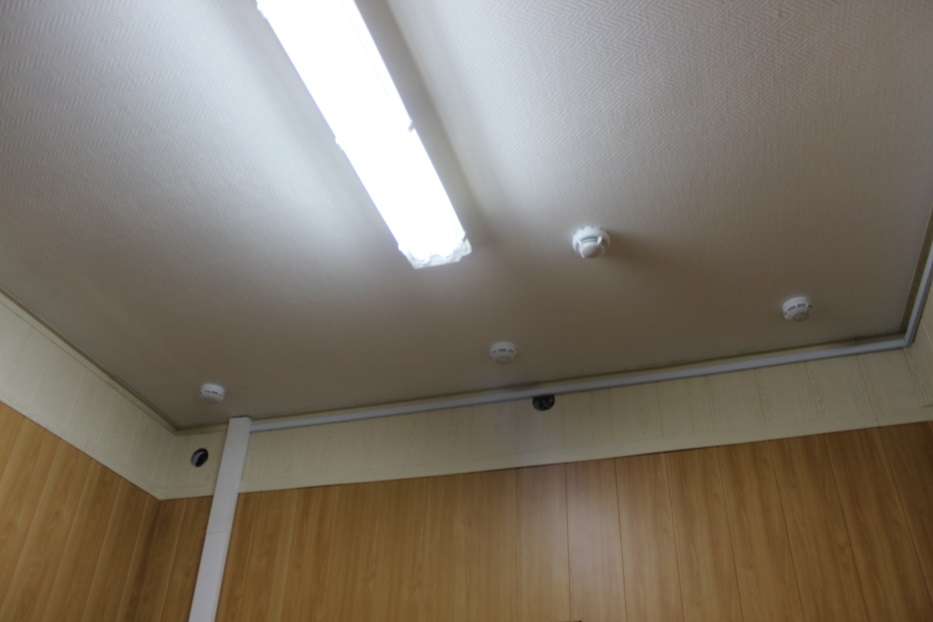 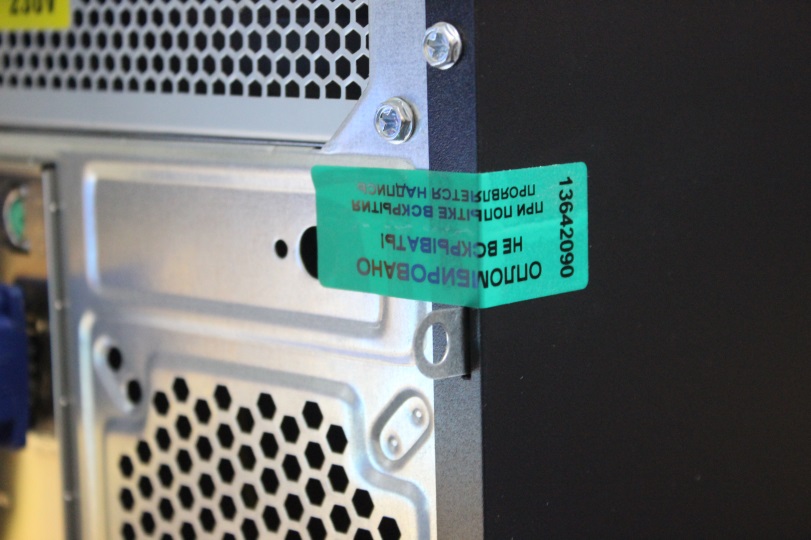 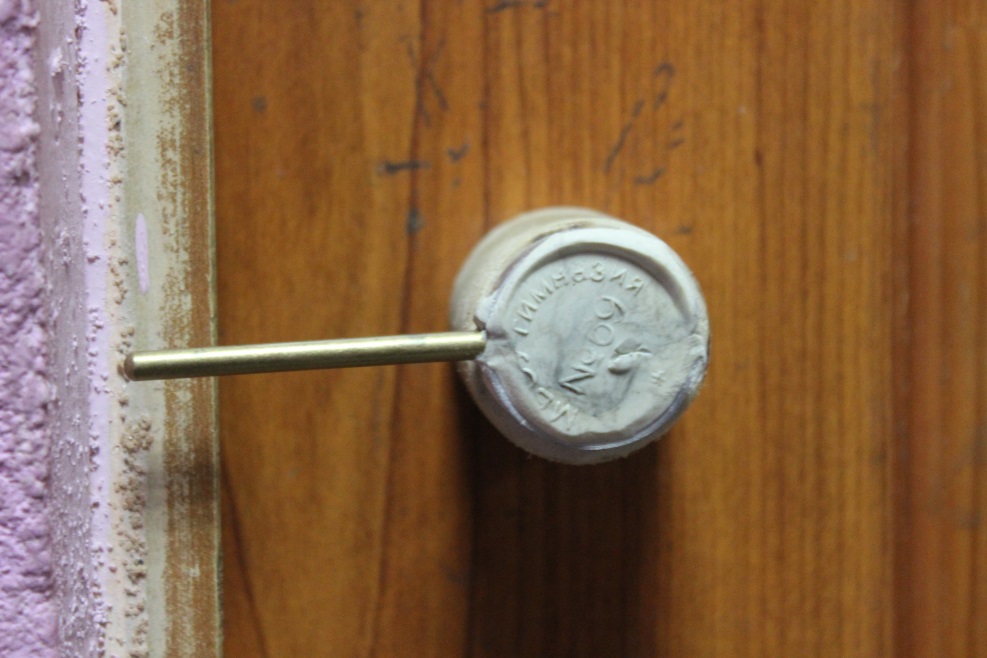 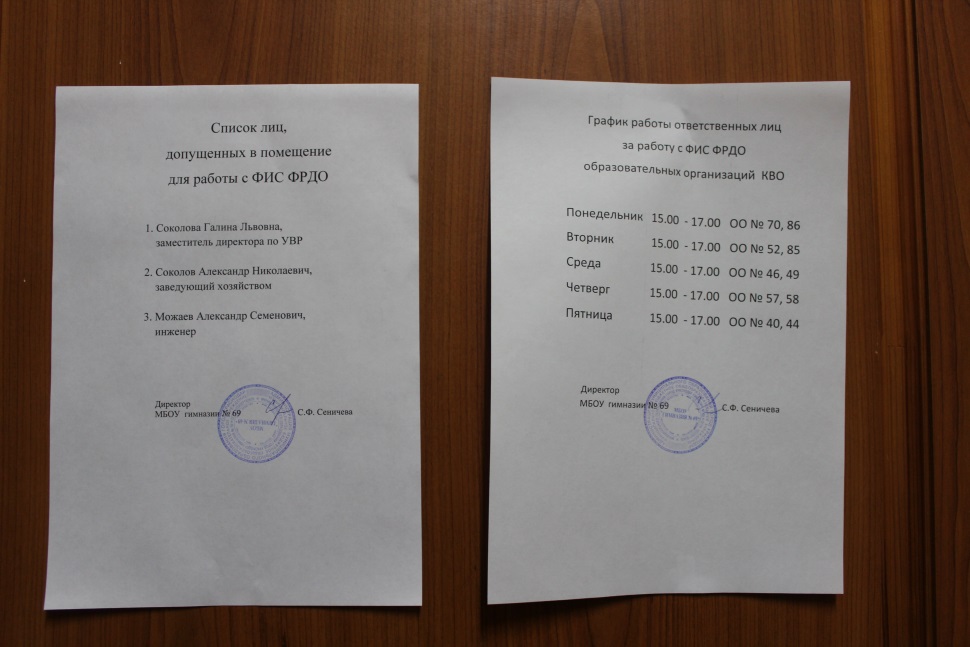 Оснащение помещения в  Гимназии № 82
 для работы с ФИС ФРДО
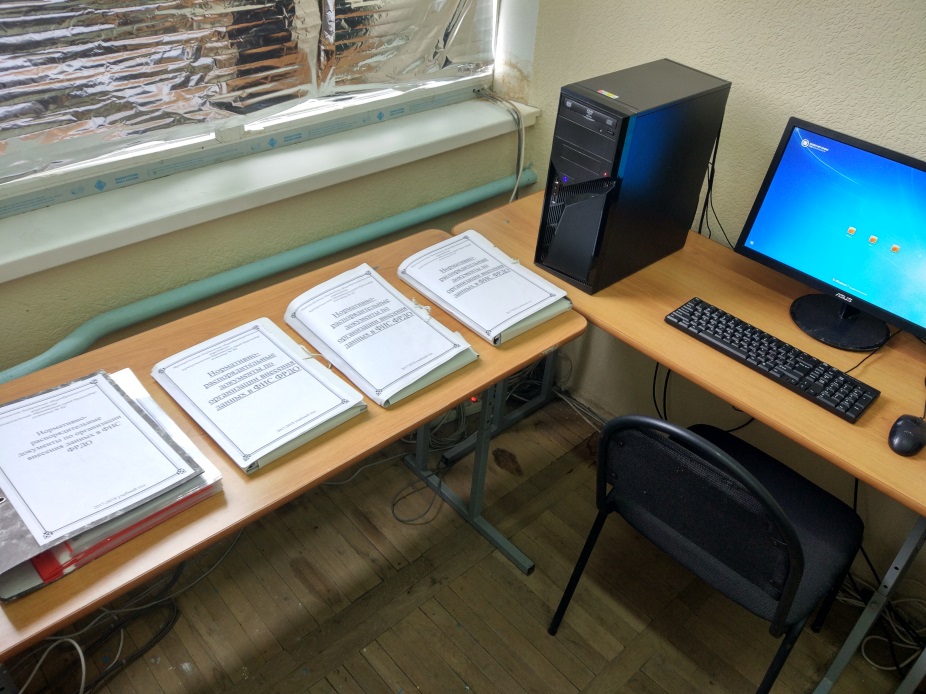 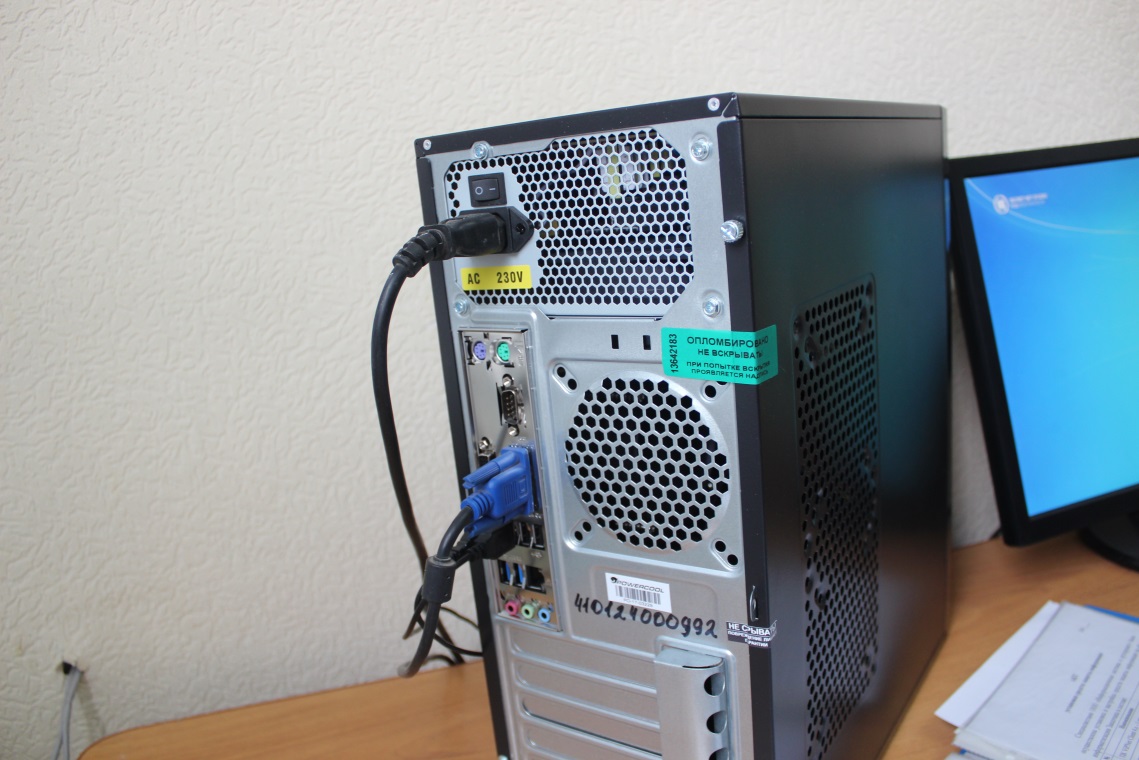 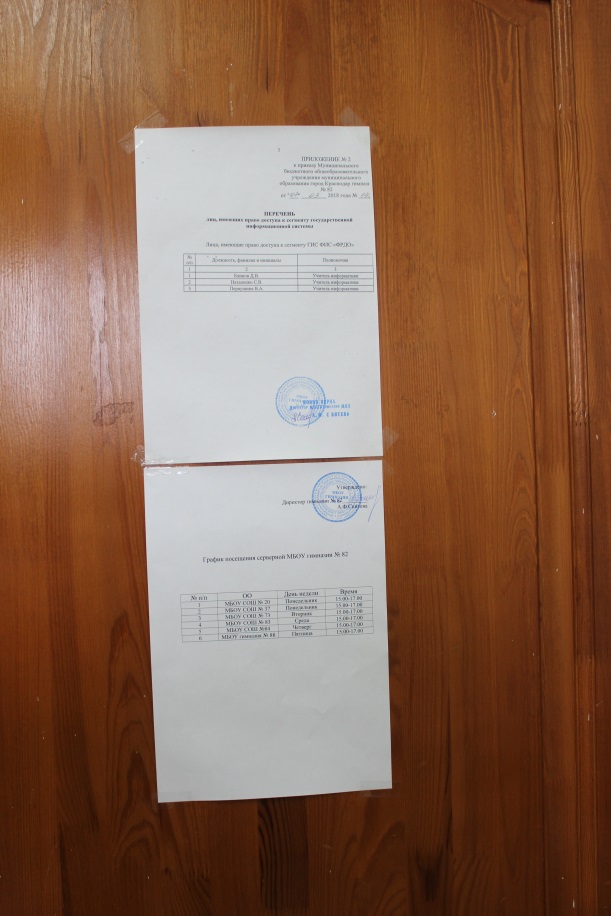 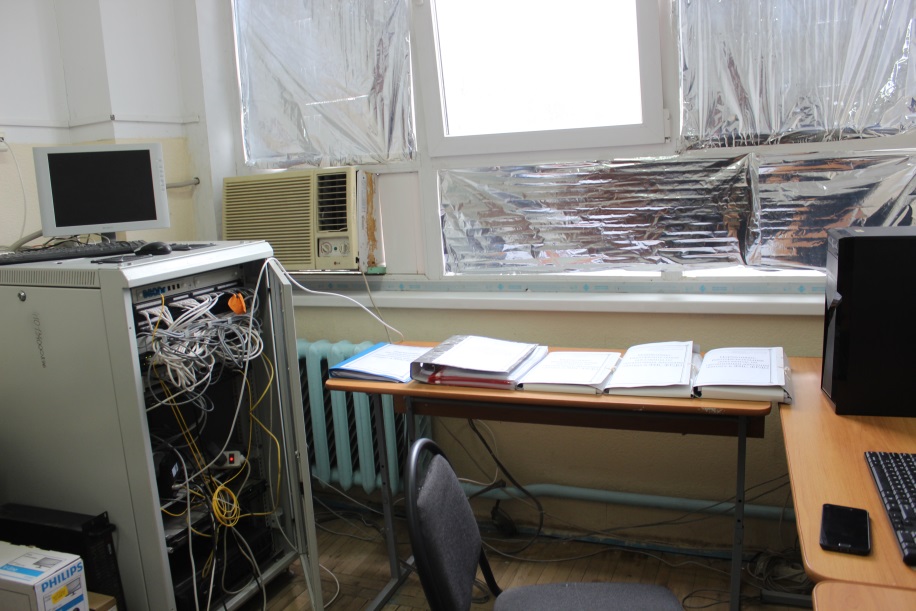 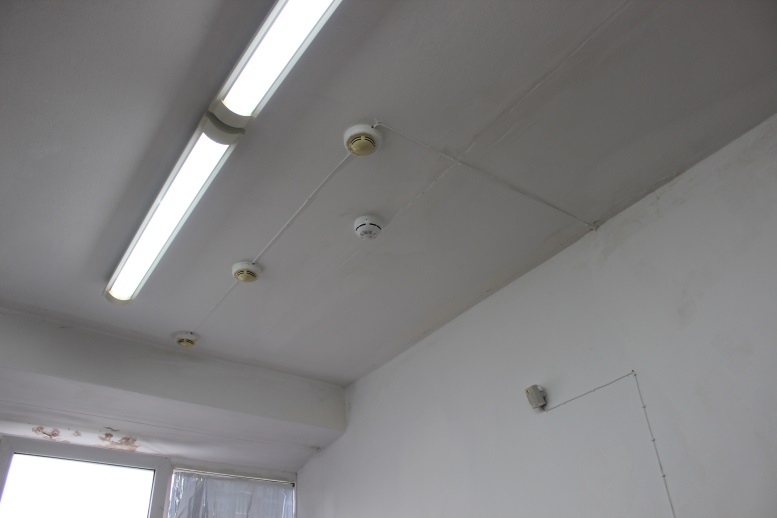 ПАКЕТ ДОКУМЕНТОВ ДЛЯ ПОЛУЧЕНИЯ ДОСТУПА К ЗАЩИЩЕННОЙ СЕТИ РОСОБРНАДЗОРА (№3608)  ПО СХЕМЕ 1 ВАРИАНТ 2
Заверенная организацией копия Устава/ Положения
Заверенная организацией копия Приказа о назначении руководителя
Заверенная организацией копия Приказа о назначении ответственного лица
Форма (в PDF и в Word) согласования схемы подключения к сети Рособрнадзора
Письмо на имя директора ФГБУ «ФИОКО»
Заверенная организацией копия   аттестата соответствия (в соответствии с Положением по аттестации объектов информатизации по требованиям безопасности информации, утвержденным Гостехкомиссией РФ 25.11.1994)
Заверенная организацией копия лицензии на право пользования ViPNet Сlient для сети №3608
Информация по подключению к сети №3608 общеобразовательных организаций
Получено согласование в электронном виде  от  Рособрнадзора и отправлены оригиналы документов в ФГБУ «ФИОКО» на получение доступа 
к сети №3608
Гимназия № 25 (07.03.2018) 
Гимназия № 69 (12.03.2018) 
Гимназия № 82 (15.03.2018)
СОШ № 37          (15.03.2018)
Направлены документы в электроном виде для получения согласования в ФГБУ «ФИОКО» на получение доступа 
к сети №3608
Гимназия № 36 (15.03.2018)
Гимназия № 23 (20.03.2018)
Лицей № 4         (21.03.2018)
СОШ    № 38      (21.03.2018)
С 01.04.2018  будет проводиться анализ  количества документов внесенных в ФИС ФРДО отдельно по 9 –м и 11-м классам
Консультационная поддержка  негосударственных и частных общеобразовательных организаций при работе в ФИС ФРДО
НЧОУ «Лицей «ИСТЭК»
ЧОУ Гимназия «ЭРУДИТ» 
АНОО Гимназия «Лидер» 
ЧОУ СОШ «Альтернатива» 
НЧОУ СОШ КМШ
НОП СОШ «Новатор» 
НСОУ «РПШ»
Для работы в ФИС ФРДО приглашены негосударственные и частные общеобразовательные организации города Краснодара
20 марта 2018 года для негосударственных и частных организаций  состоялось совещание-практикум по работе в ФИС ФРДО